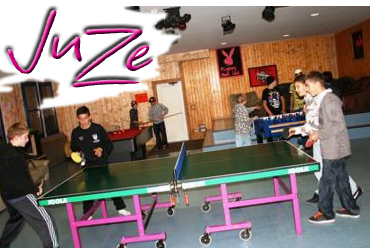 IM JUGENDZENTRUM
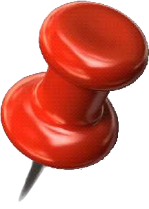 Jugendzentrum Dortmund
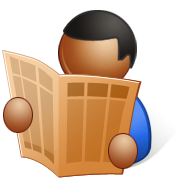 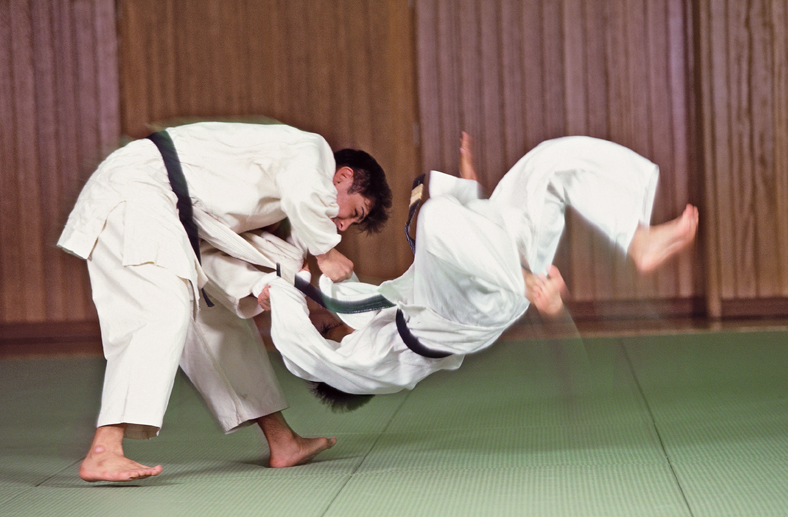 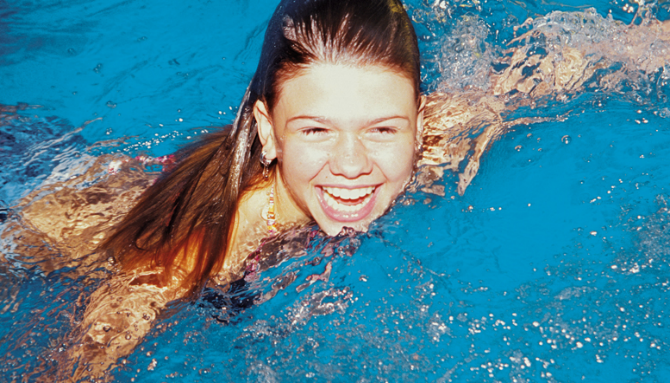 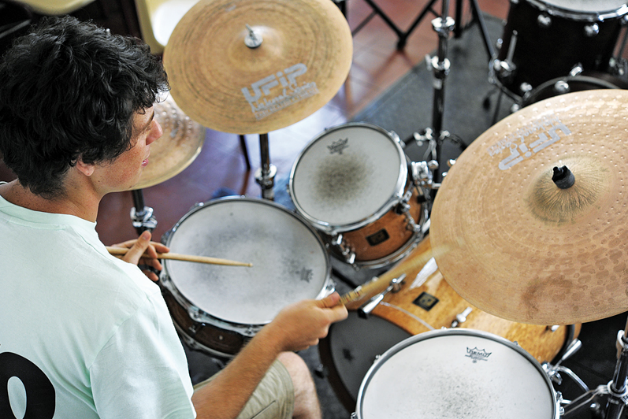 Das Dokument ist …

	 ein Text
	 ein Plakat
	 ein Dialog
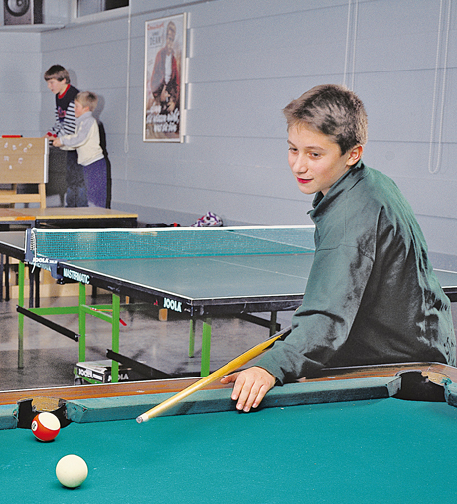 Unser Angebot

 Sport
 Tischtennis
 Skaten
 Billard
 Rap
 Videomontage

Beethovenstraße 12 44149 Dortmund
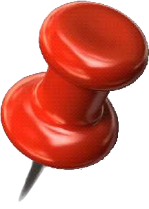 Jugendzentrum Dortmund
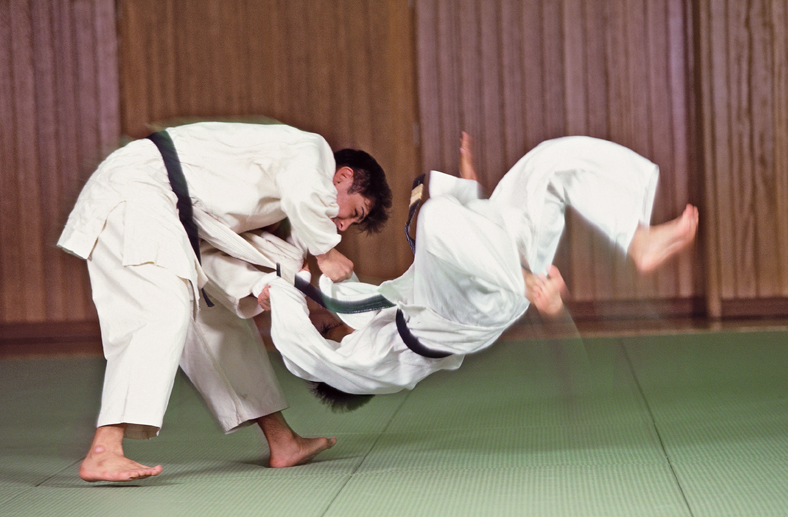 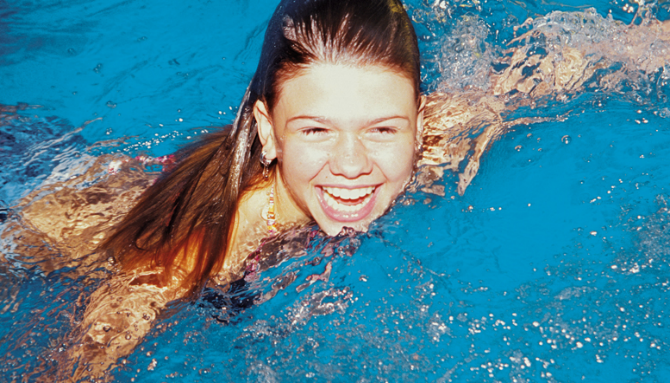 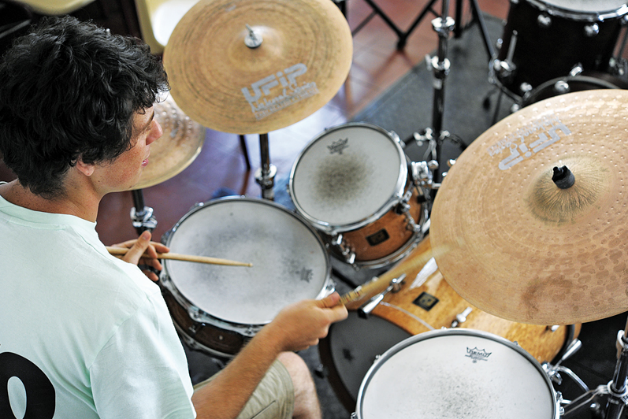 Das Thema ist …

	 ein Theater
	 eine Schule
	 ein Jugendzentrum
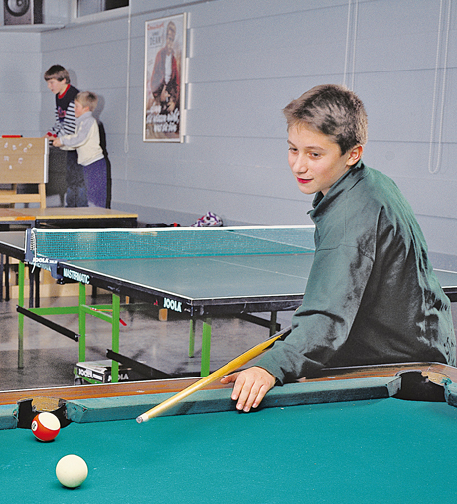 Unser Angebot

 Sport
 Tischtennis
 Skaten
 Billard
 Rap
 Videomontage

Beethovenstraße 12 44149 Dortmund
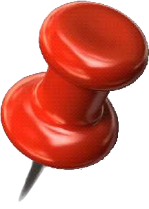 Jugendzentrum Dortmund
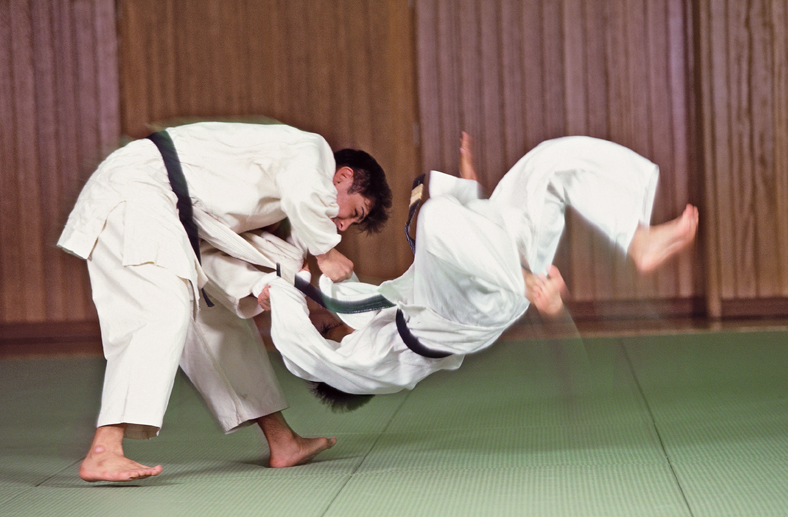 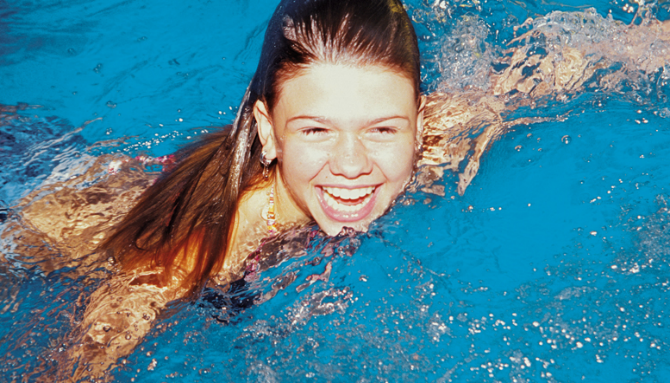 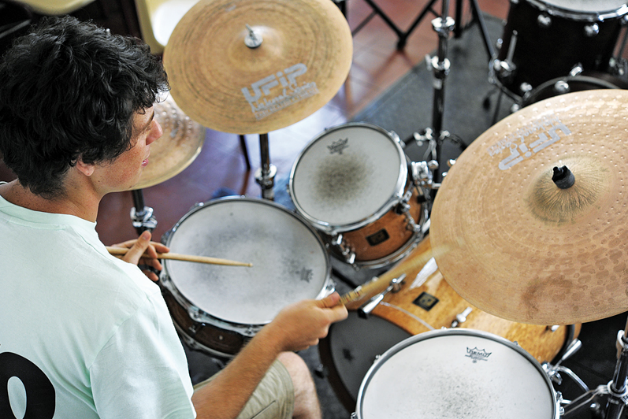  Finde die Adresse des Jugendzentrums!
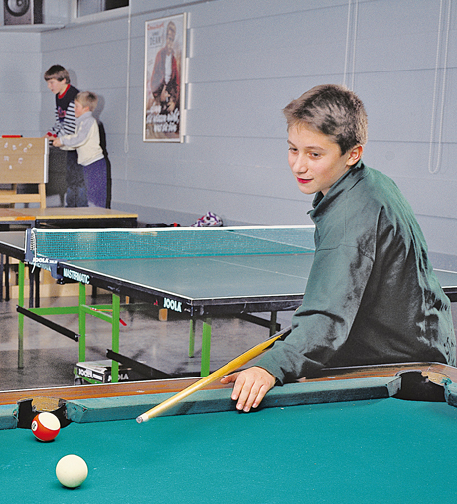 Unser Angebot

 Sport
 Tischtennis
 Skaten
 Billard
 Rap
 Videomontage
Beethovenstraße 12 44149 Dortmund
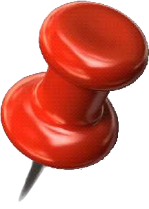 Jugendzentrum Dortmund
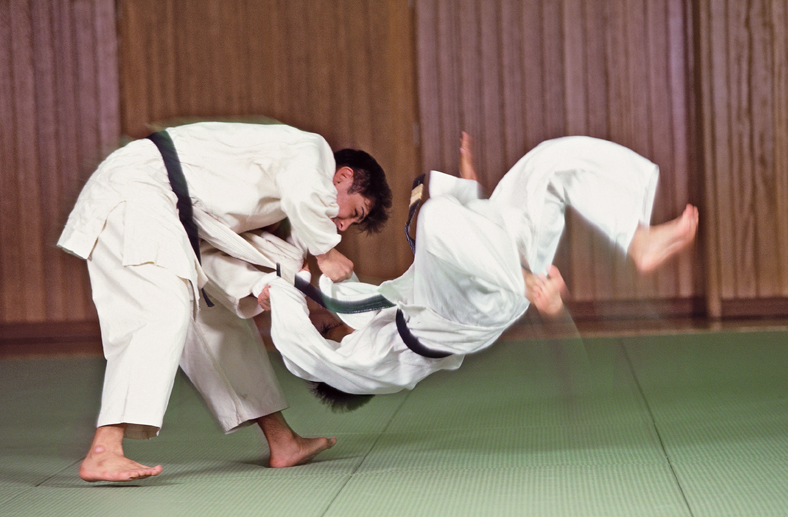 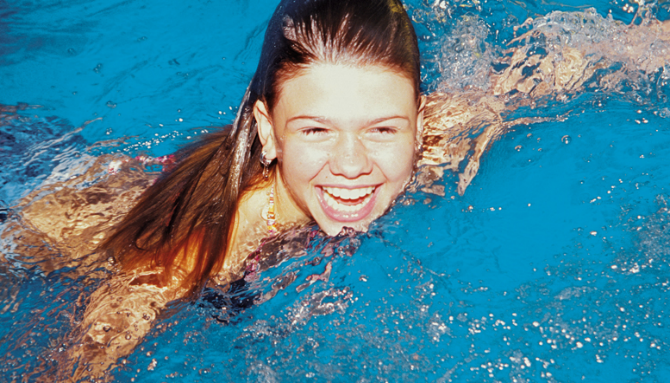 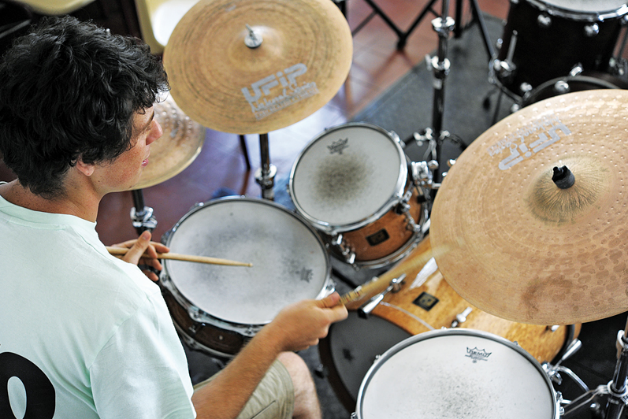  Welche Aktivitäten bietet das Jugendzentrum an?
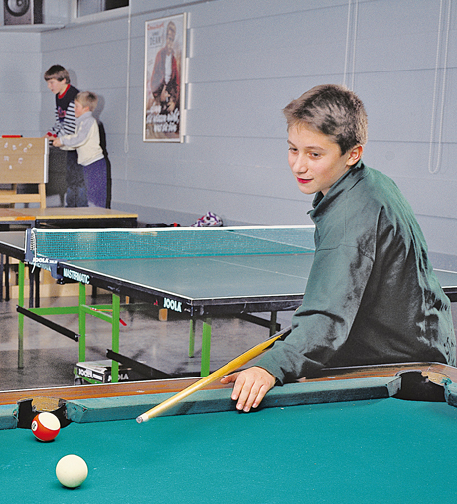 Unser Angebot

 Sport
 Tischtennis
 Skaten
 Billard
 Rap
 Videomontage
Beethovenstraße 12 44149 Dortmund
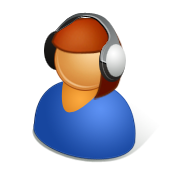 (Übungsheft Seite 10)
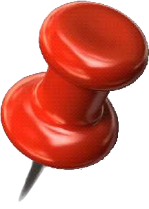 1
Jugendzentrum Dortmund
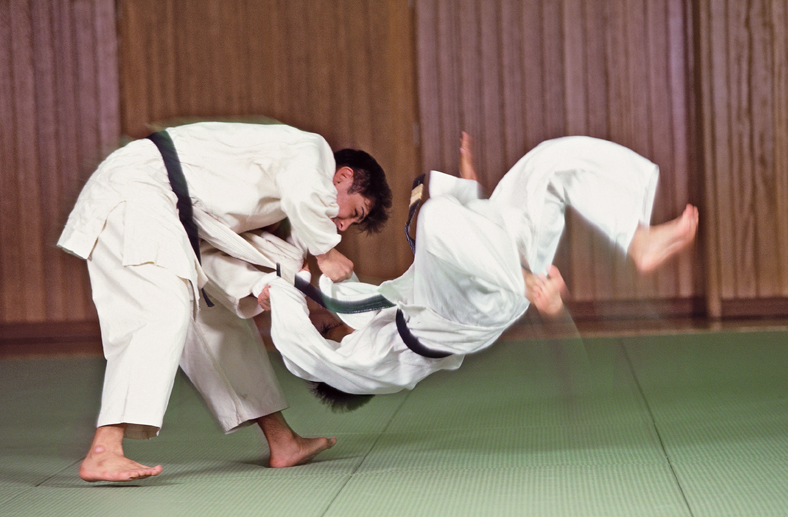 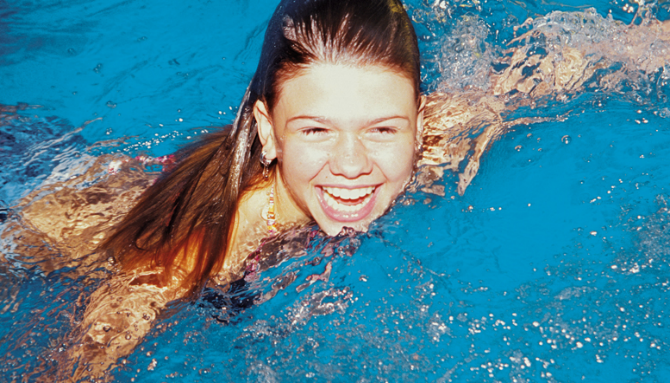 2
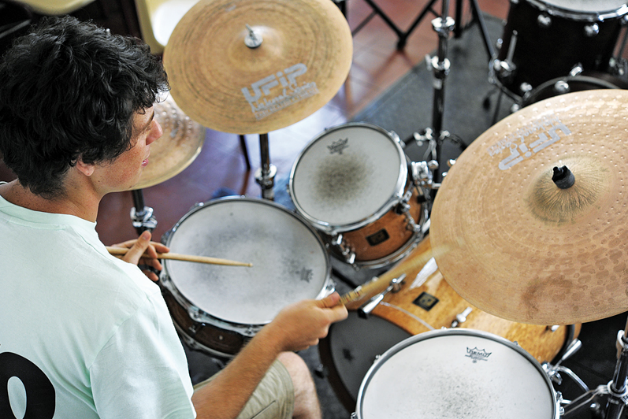 3
 Zu welchem Foto passt die Szene A?
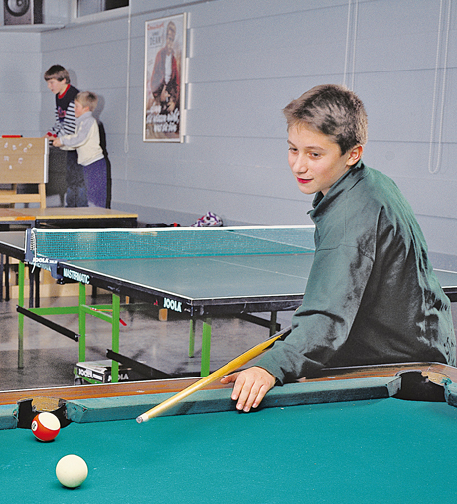 3
Unser Angebot

 Sport
 Tischtennis
 Skaten
 Billard
 Rap
 Videomontage
Szene A passt zu Foto      .
2
4
schwimmt.
Sonja
Beethovenstraße 12 44149 Dortmund
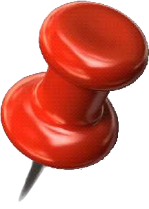 1
Jugendzentrum Dortmund
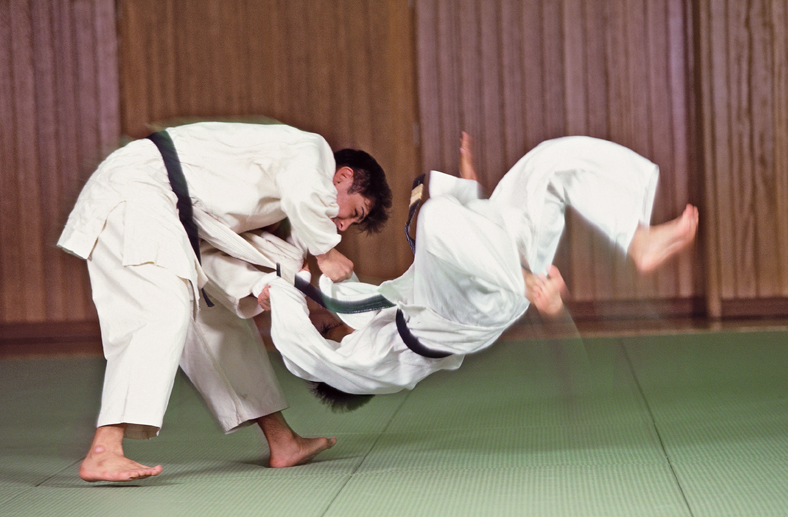 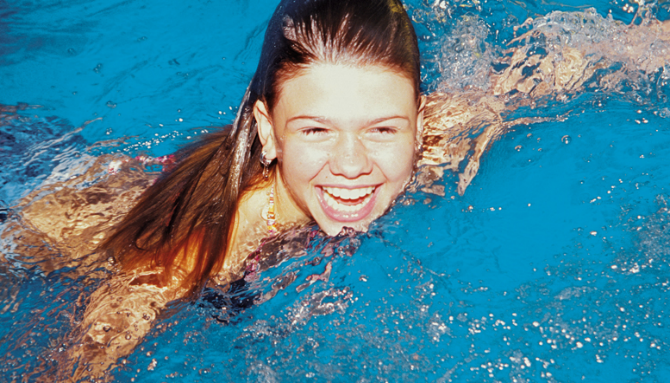 2
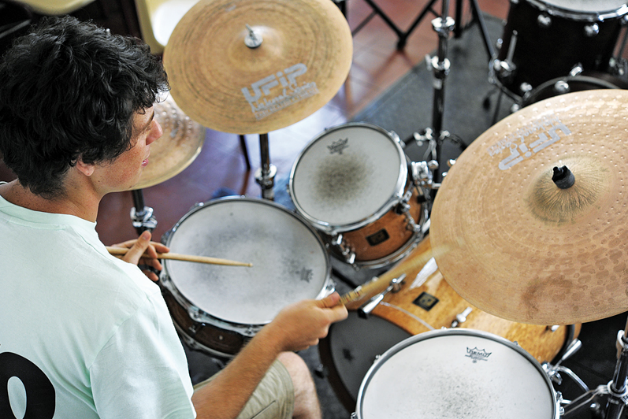  Zu welchem Foto passt die Szene B?
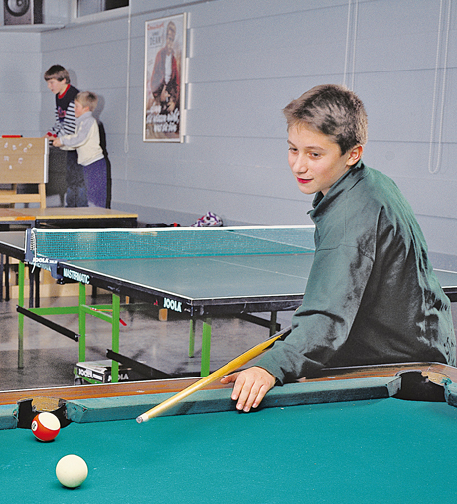 3
Unser Angebot

 Sport
 Tischtennis
 Skaten
 Billard
 Rap
 Videomontage
Szene B passt zu Foto      .
3
4
spielt Schlagzeug.
Thomas
Beethovenstraße 12 44149 Dortmund
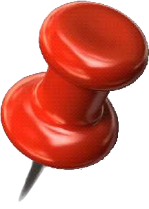 1
Jugendzentrum Dortmund
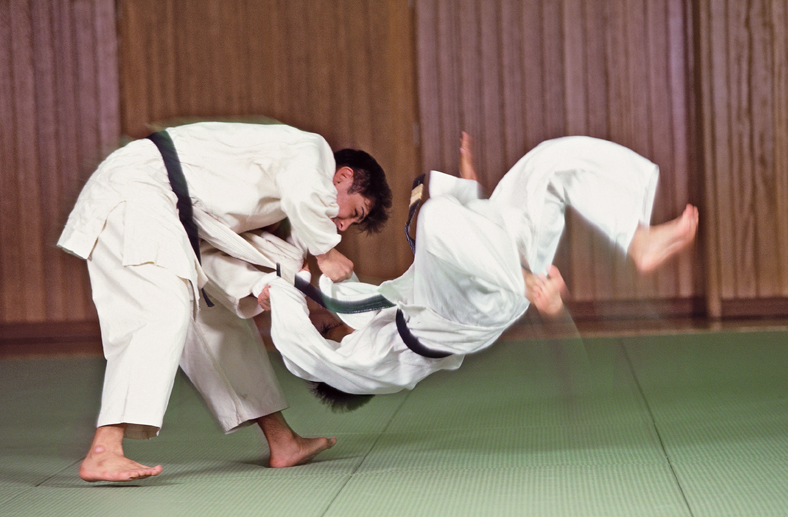 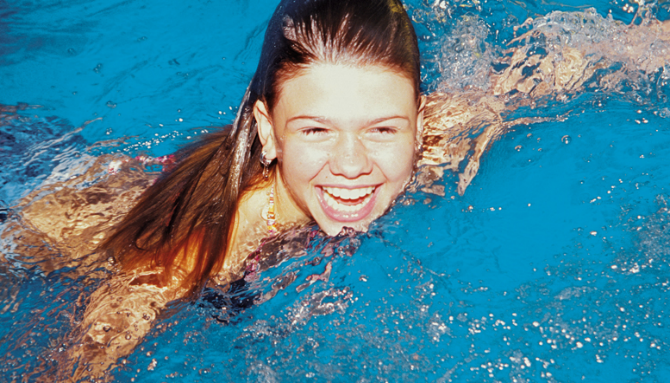 2
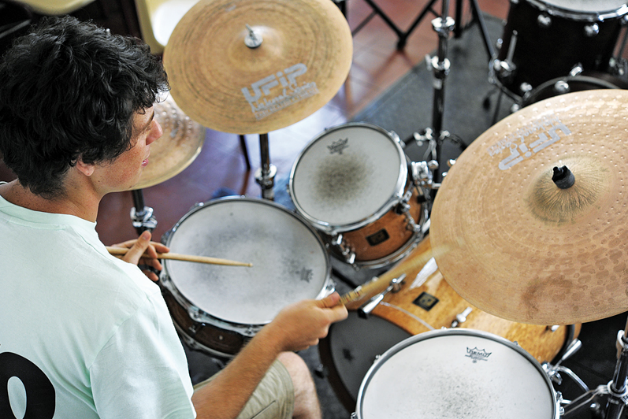  Zu welchem Foto passt die Szene C?
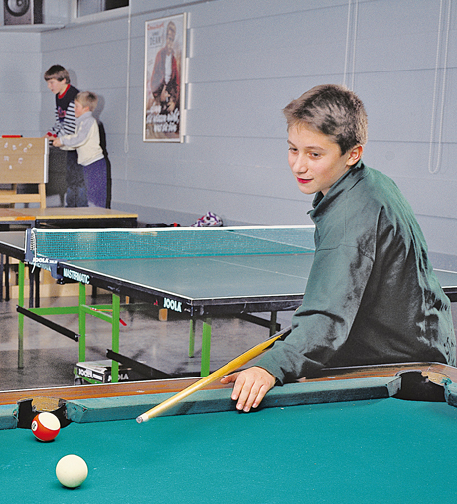 3
Unser Angebot

 Sport
 Tischtennis
 Skaten
 Billard
 Rap
 Videomontage
Szene C passt zu Foto      .
4
4
spielt Billard.
Daniel
Beethovenstraße 12 44149 Dortmund
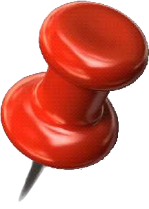 1
Jugendzentrum Dortmund
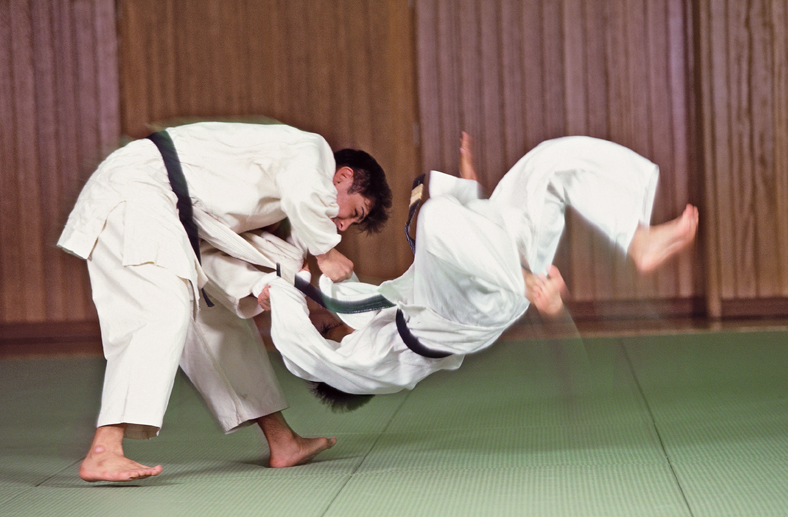 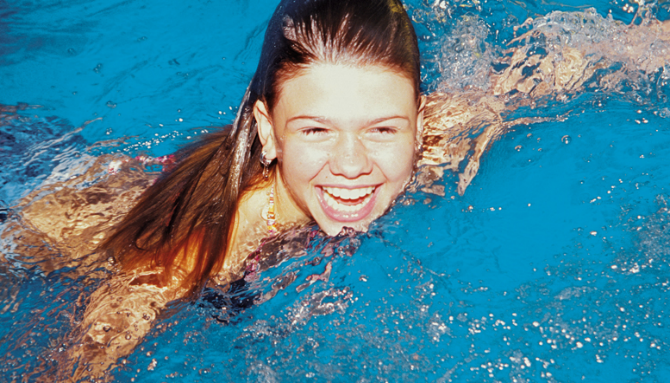 2
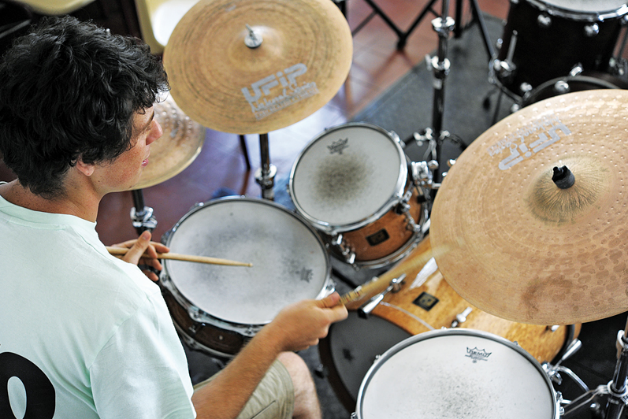  Zu welchem Foto passt die Szene D?
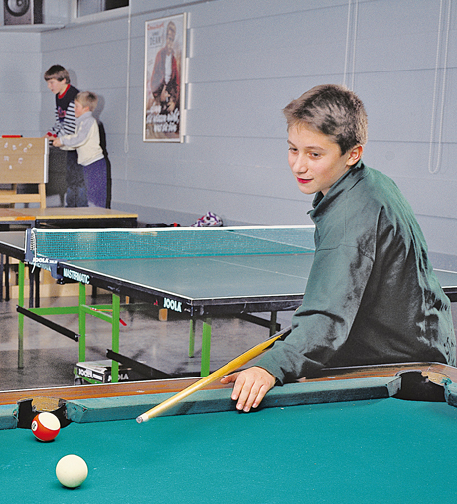 3
Unser Angebot

 Sport
 Tischtennis
 Skaten
 Billard
 Rap
 Videomontage
Szene D passt zu Foto      .
1
4
macht Judo.
Leo
Beethovenstraße 12 44149 Dortmund
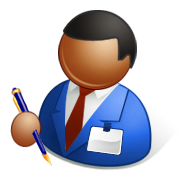 Im Jugendzentrum:
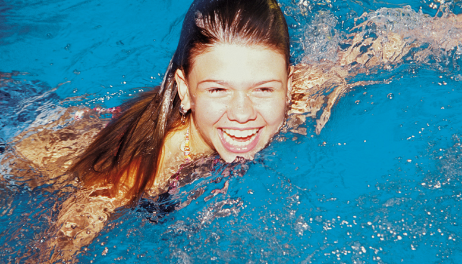 Sonja …
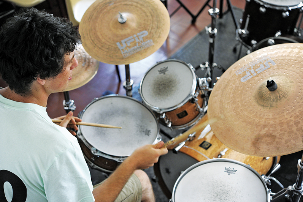 Thomas …
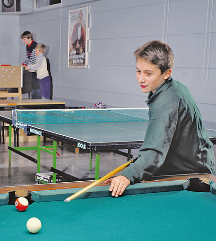 Daniel …
Leo …
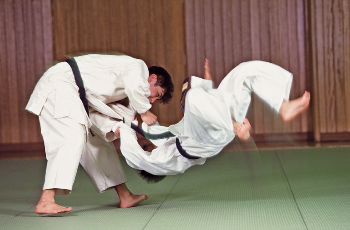 Und ich …